Příprava a měření nitridových polovodičových struktur
Václav Gärtner (Gymnázium Joachima Barranda, Beroun)
Čeněk Kozák (SPŠE, Ječná)

Fyzikální ústav AV ČR, v.v.i., oddělení Polovodičů, 2023 (Eduard Hulicius)
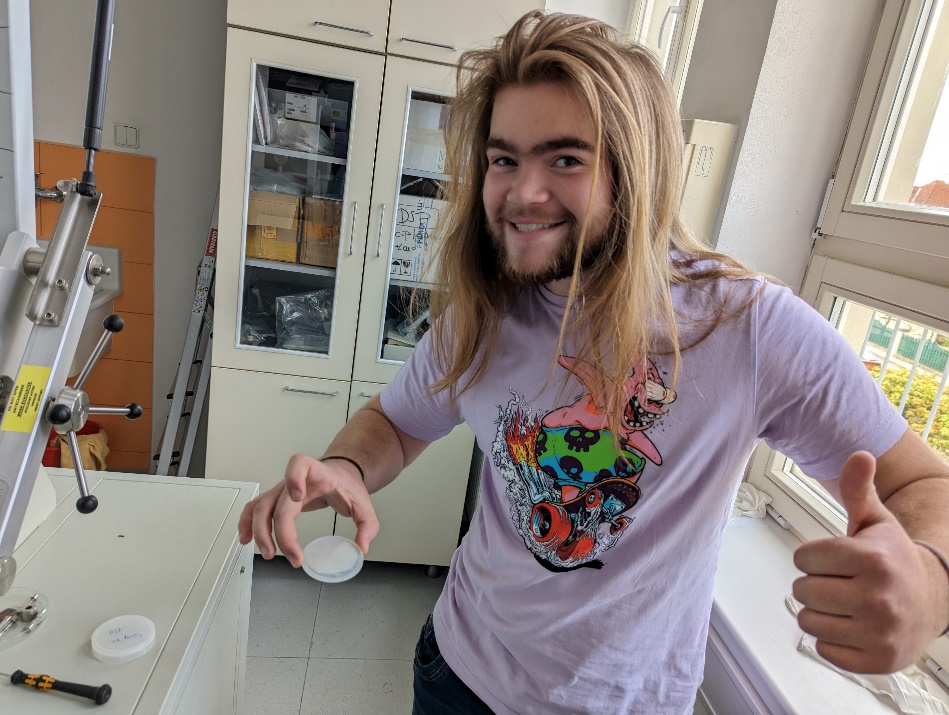 Nitridové struktury?
Polovodiče, heterostruktury InGaN/GaN
Scintilátory, LED diody, laserové diody, fotovoltaika
Příprava - epitaxe MOVPE  či MBE
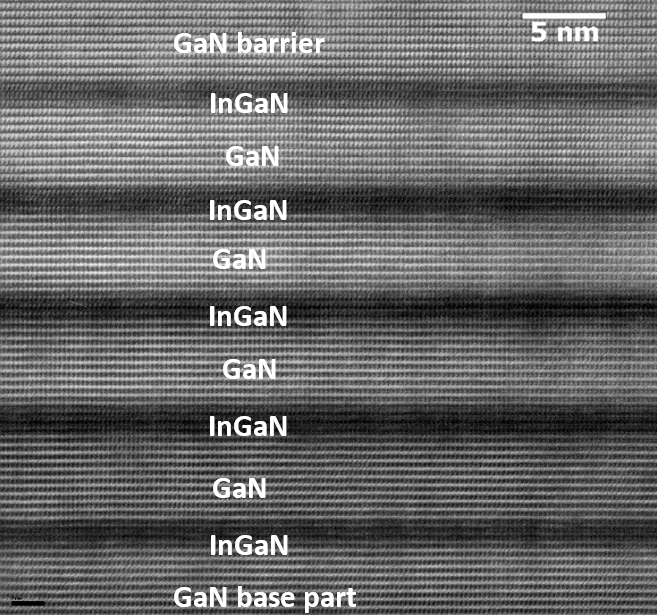 Co to vlastně je epitaxe MOVPE?Princip:
MetalOrganic Vapour Phase Epitaxy = Organokovová plynná epitaxe 
Organokovy a hydridy
Po jednotlivých atomových vrstvách
Krystalograficky dokonalé polovodičové struktury = malé množství defektů i příměsí
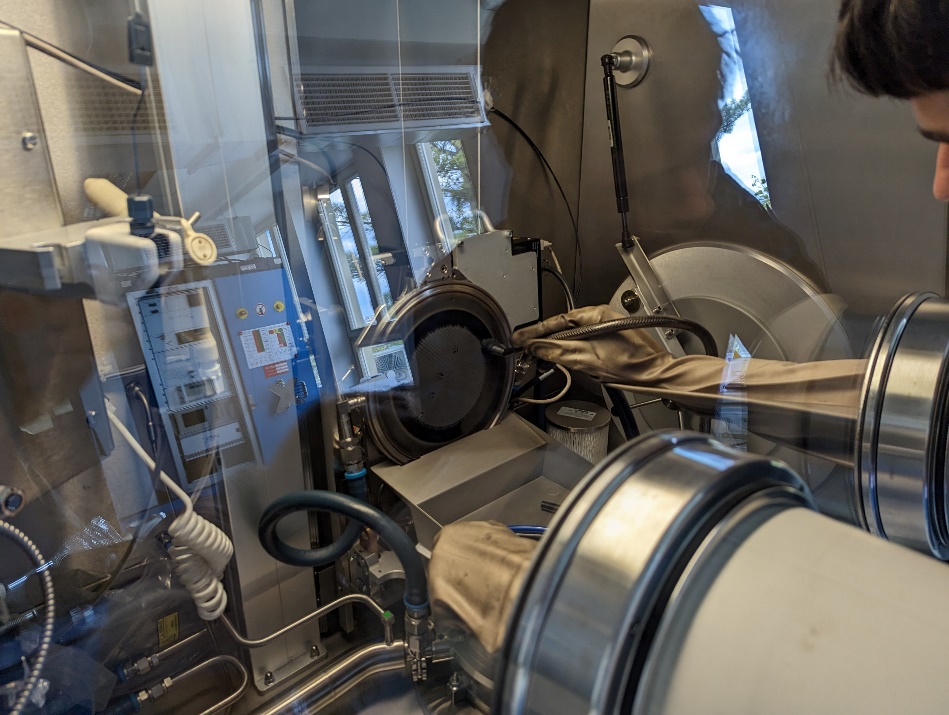 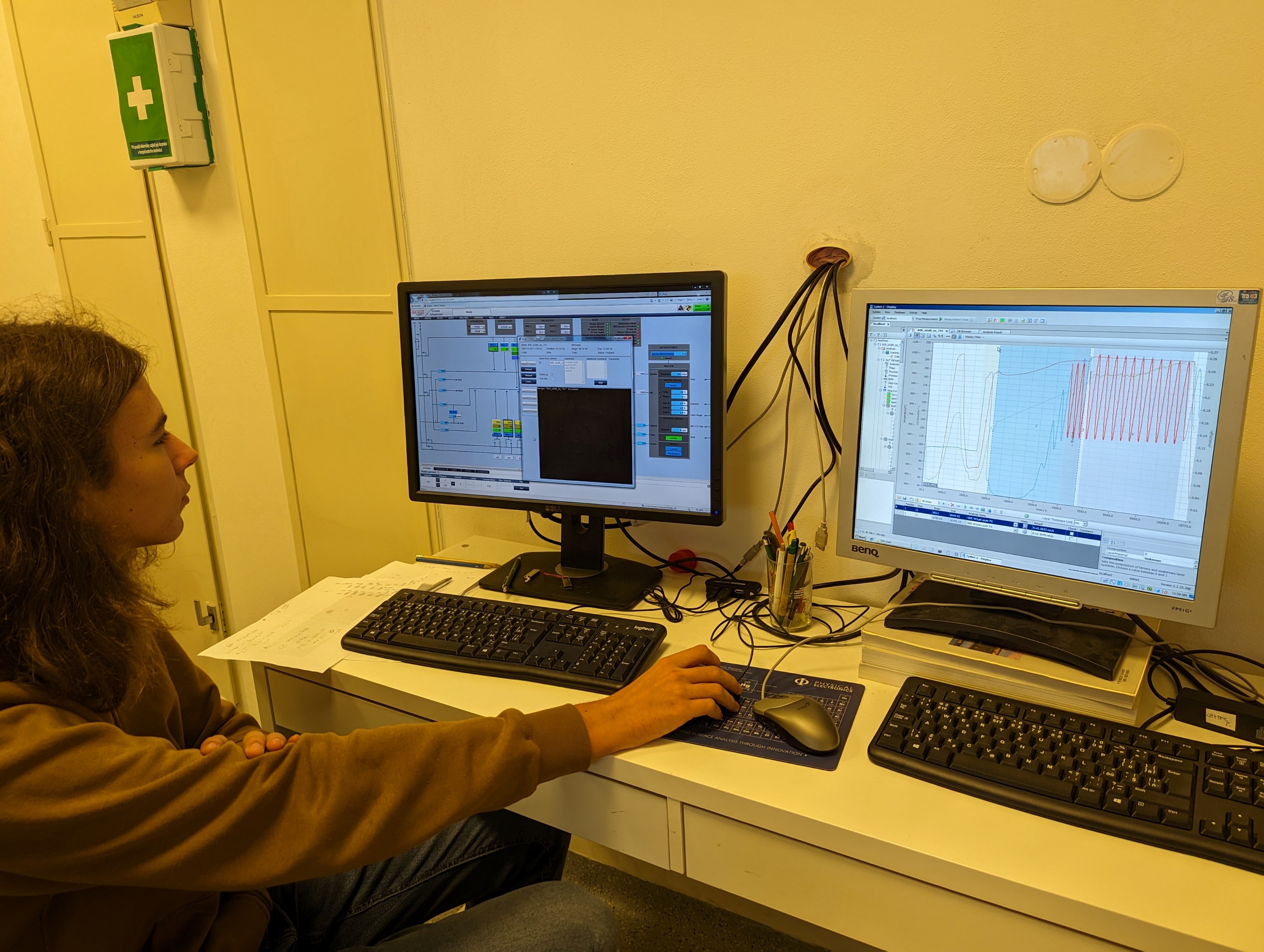 Náš MOVPE růst
InGaN/GaN
Podklad – safír (v našem případě, jinak i Si, GaN)
Nižší teplota podkladové vrstvy -> hodně defektů, které uzavřou dislokace.
V-pity na povrchu - záměrně
Aplikace – rychlý a účinný scintilátor
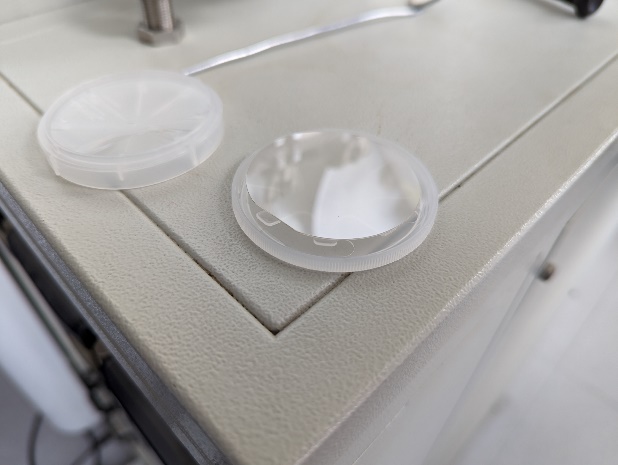 Samovolně vzniklé defekty na dislokacích - V-pity
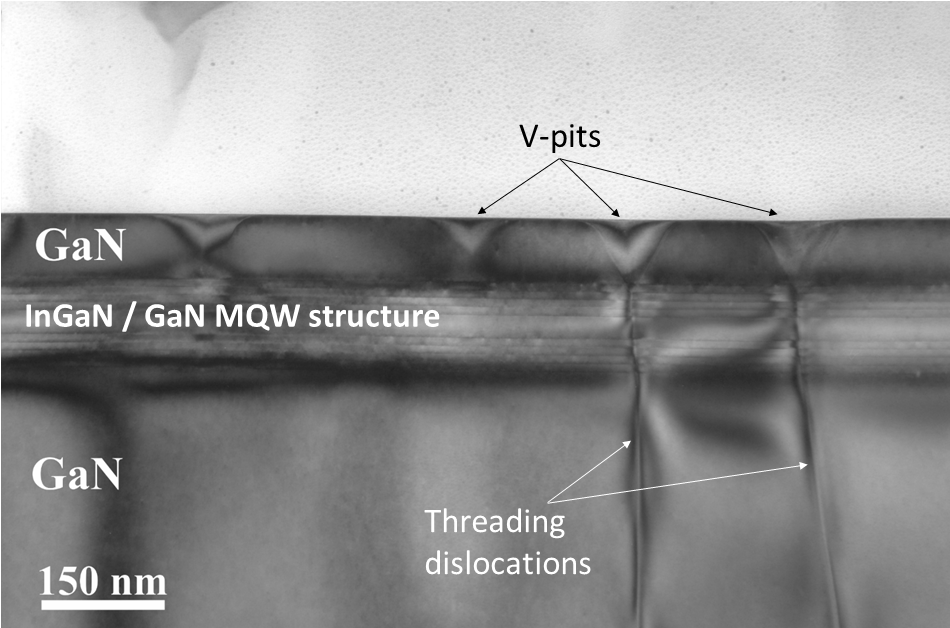 násobně tenčí vrstvy - zlepšují účinnost zářivé rekombinace a zkracují dosvit
TEM
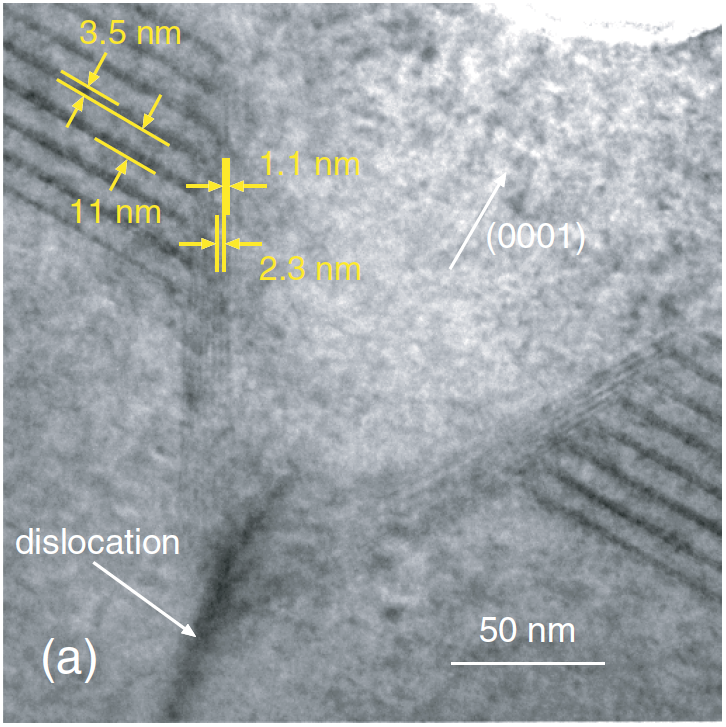 SEM
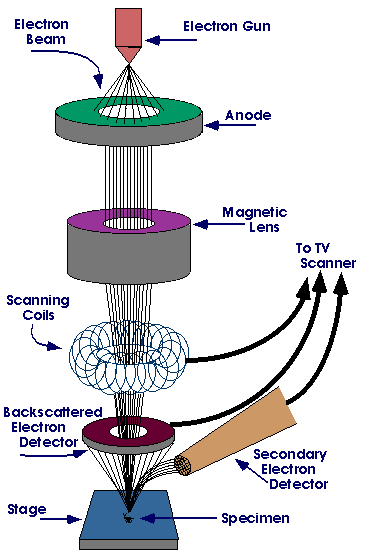 Elektronová mikroskopie (SEM)
Princip a Konstrukce

Využití

Výhody/nevýhody
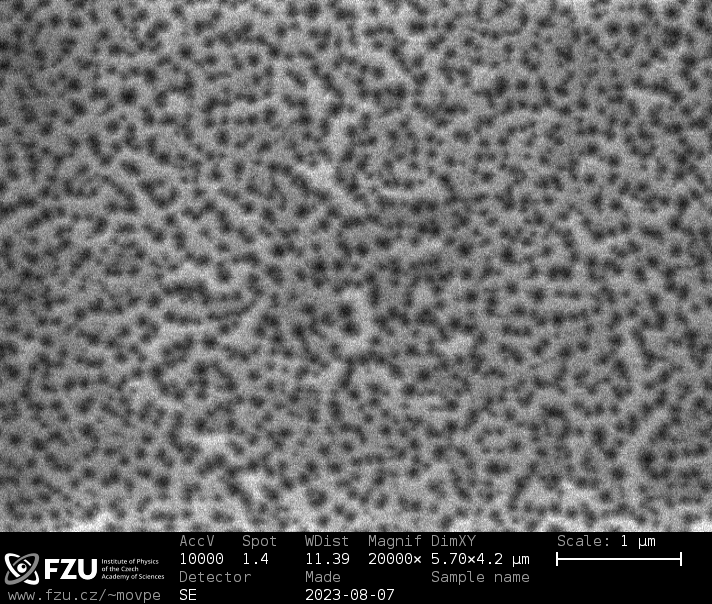 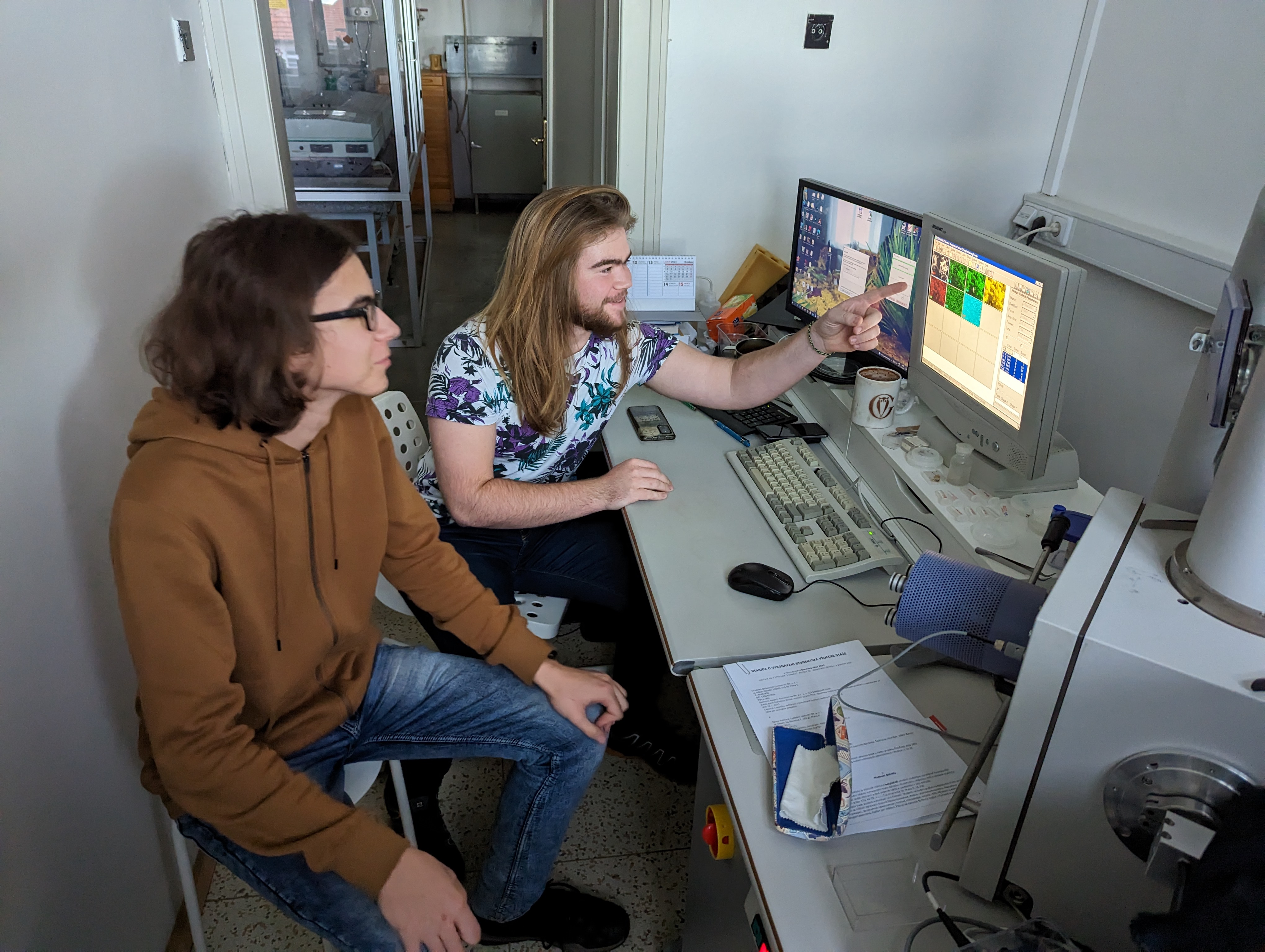 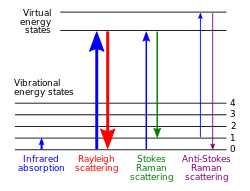 Ramanova spektroskopie
Princip a Konstrukce

Využití

Naše výsledky homogenita vzorku
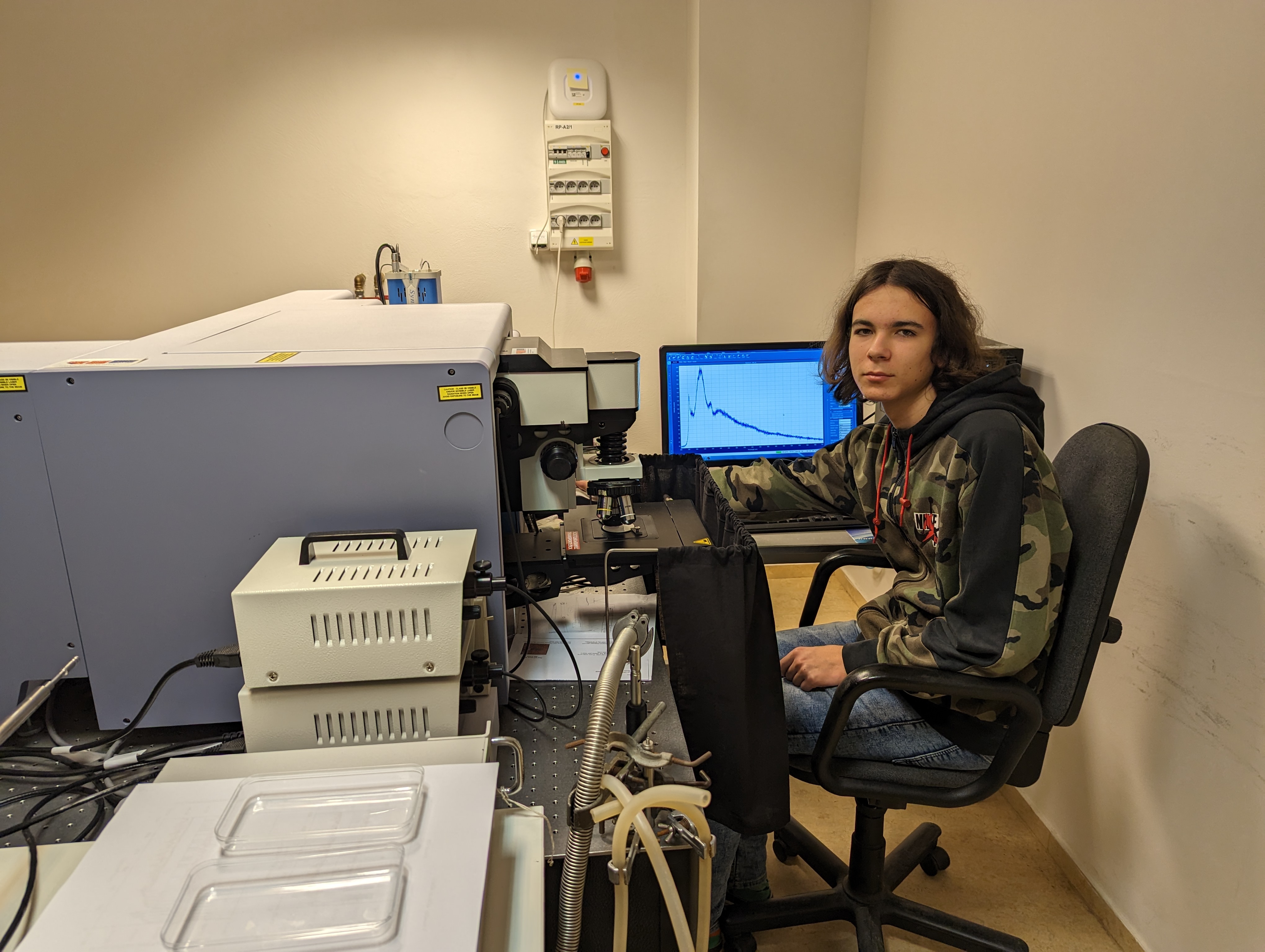 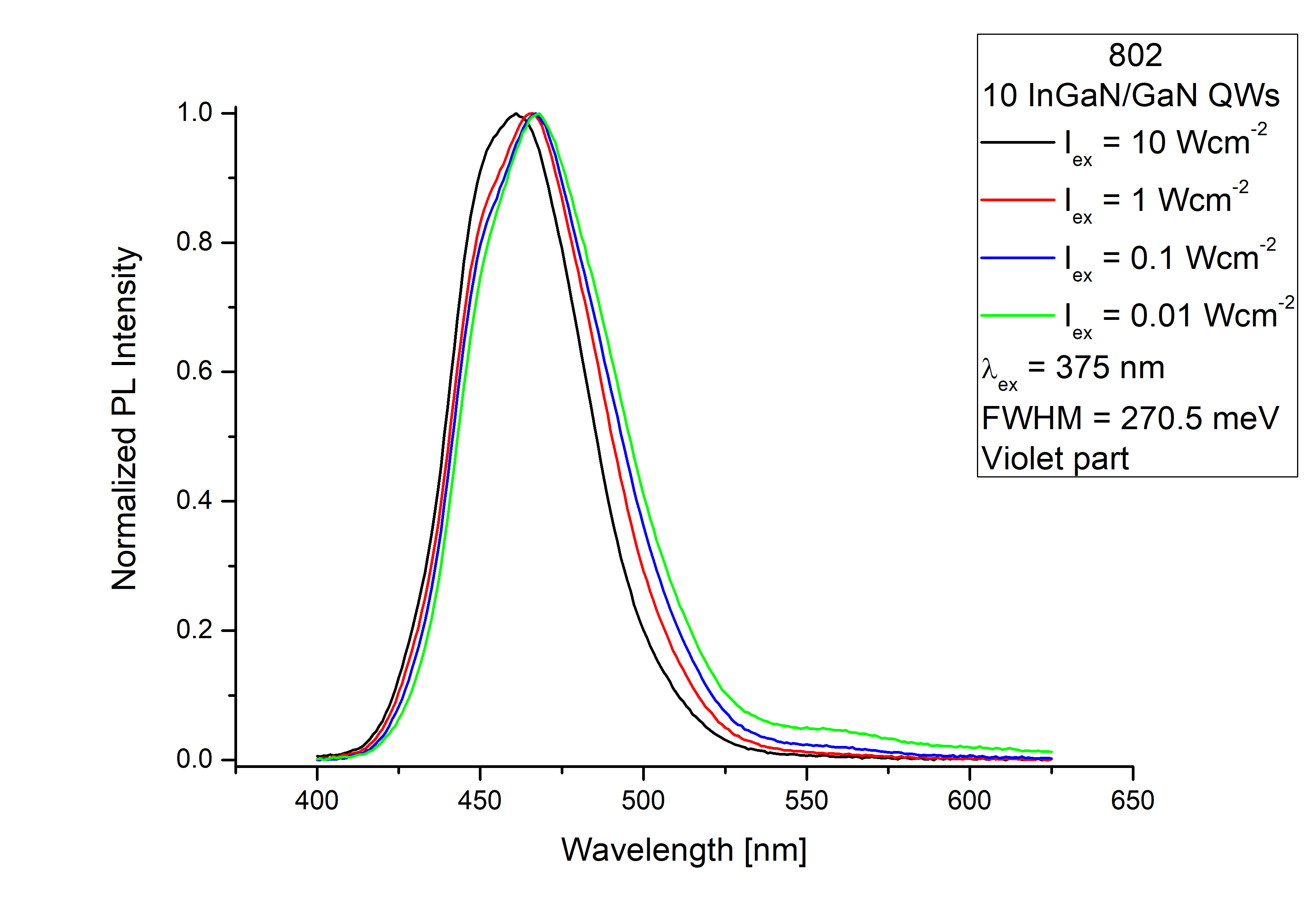 Hrotová mikroskopie (AFM)
Princip

Konstrukce

Využití
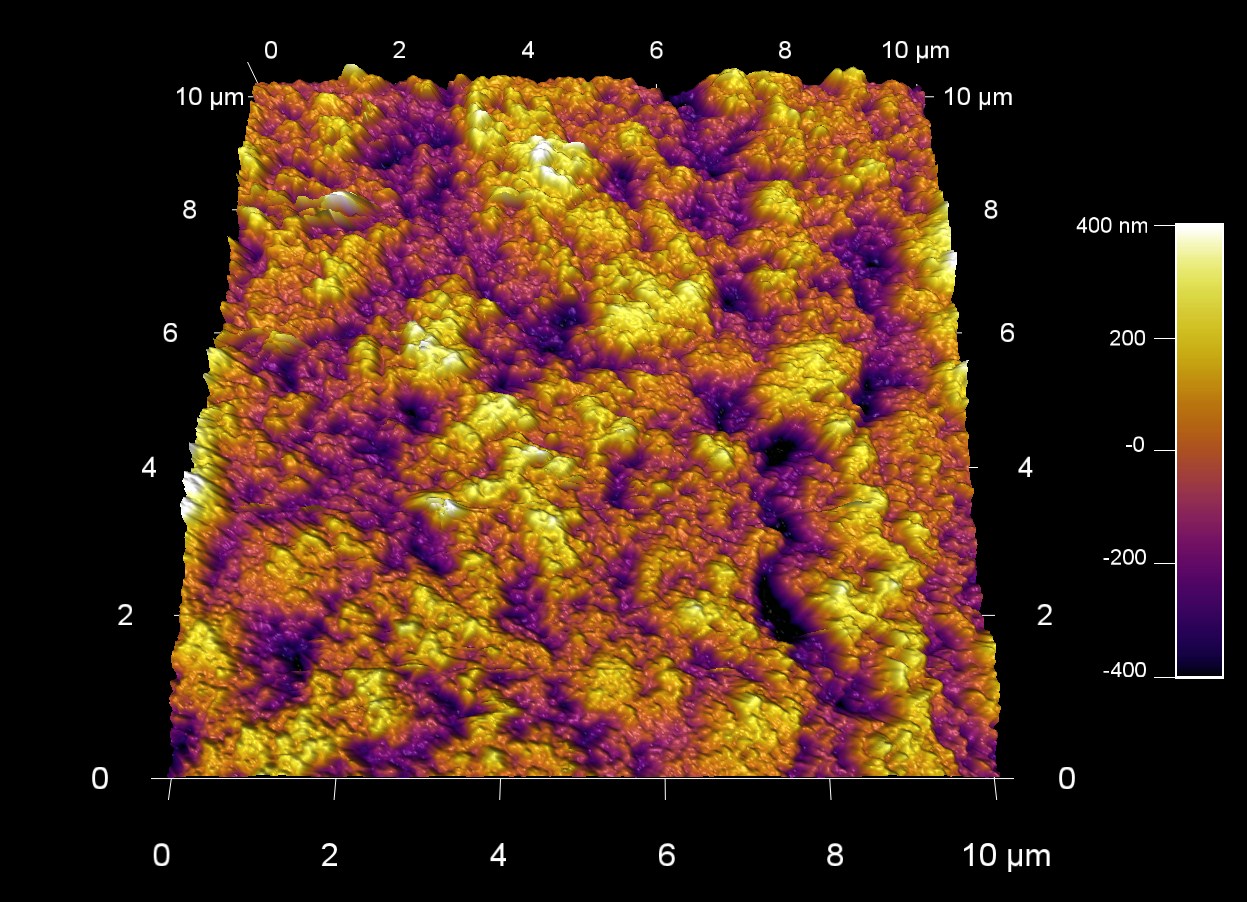 Exkurze Ceitec
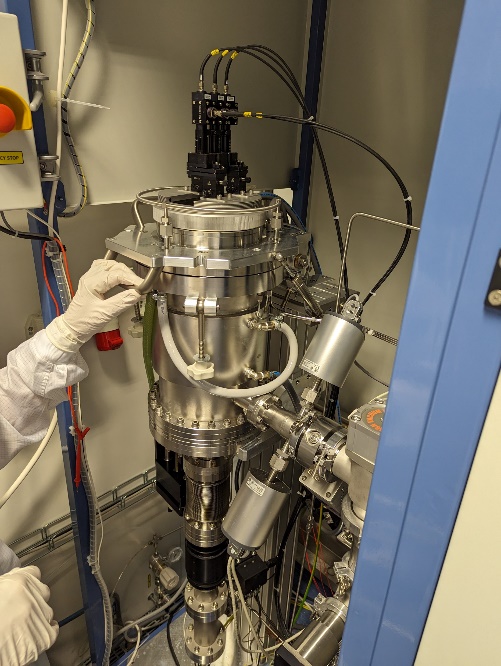 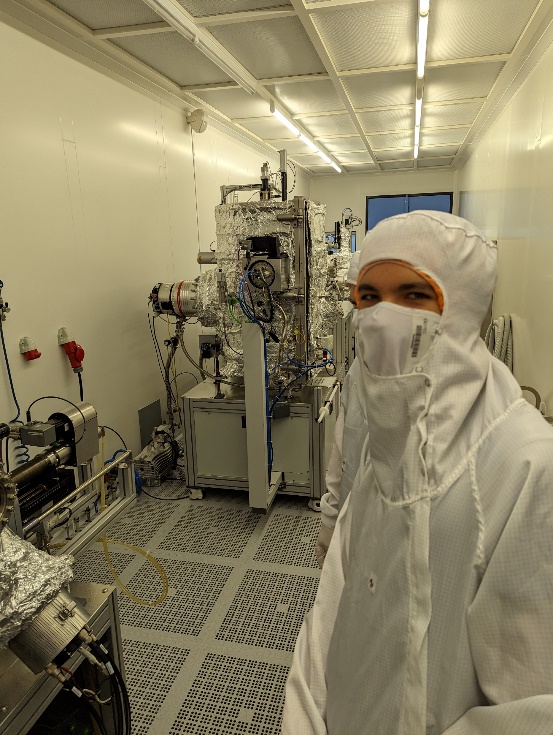 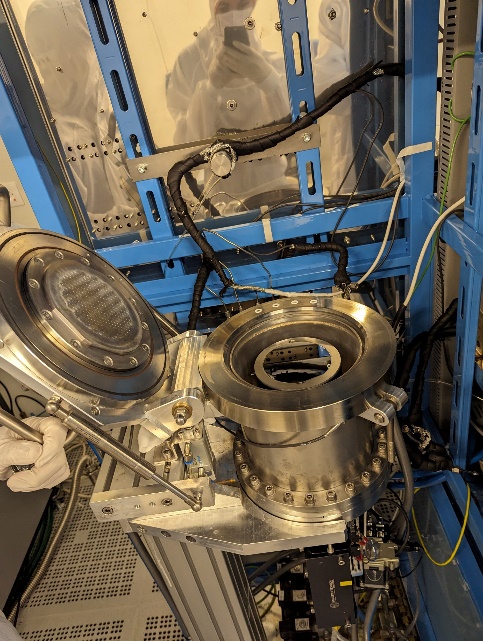 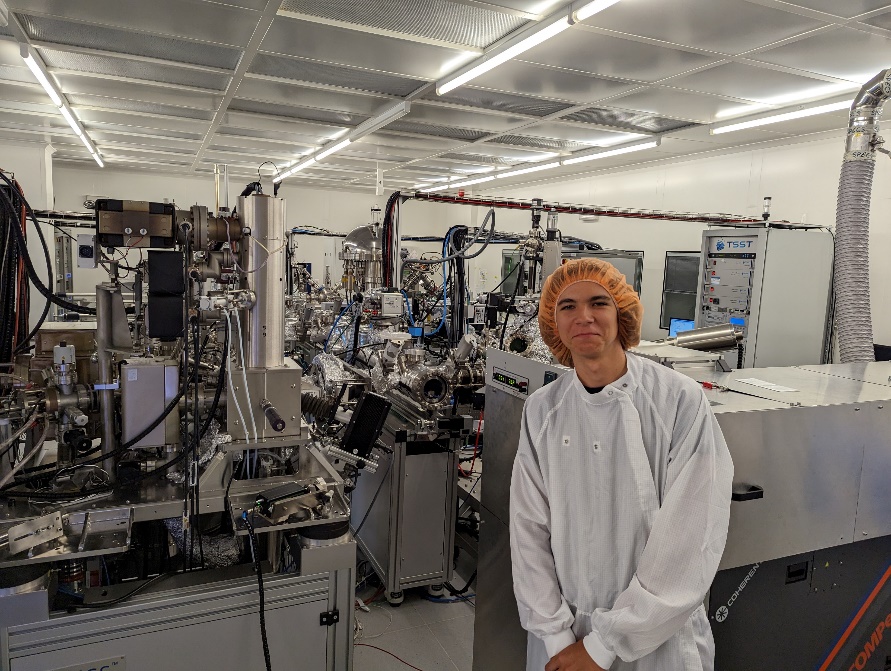 Exkurze TUL, Crytur
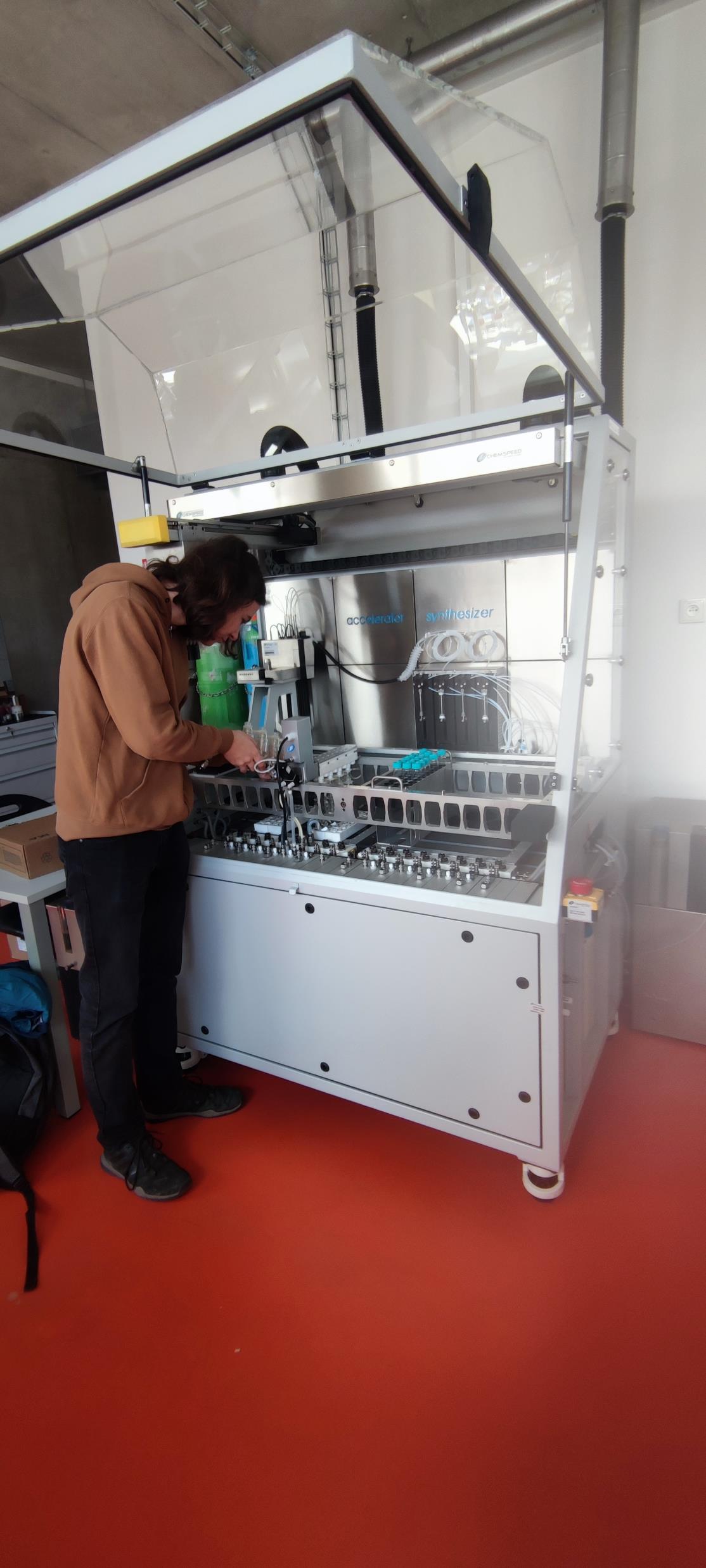 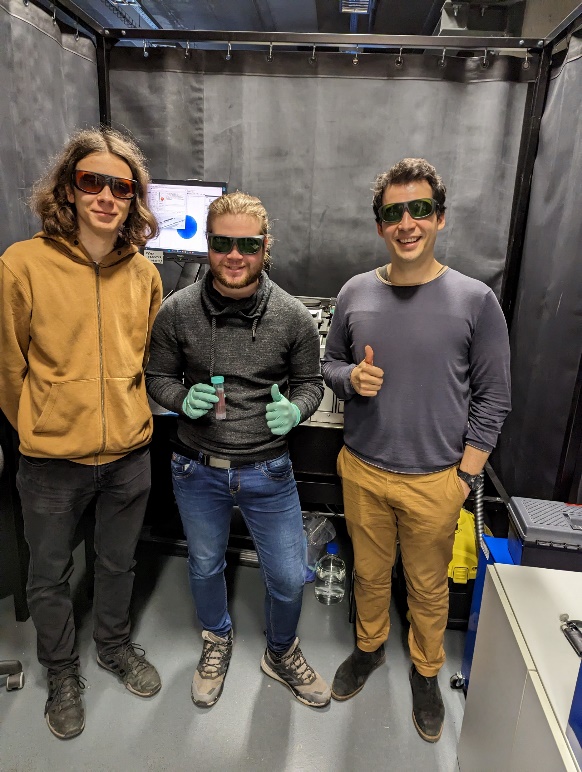 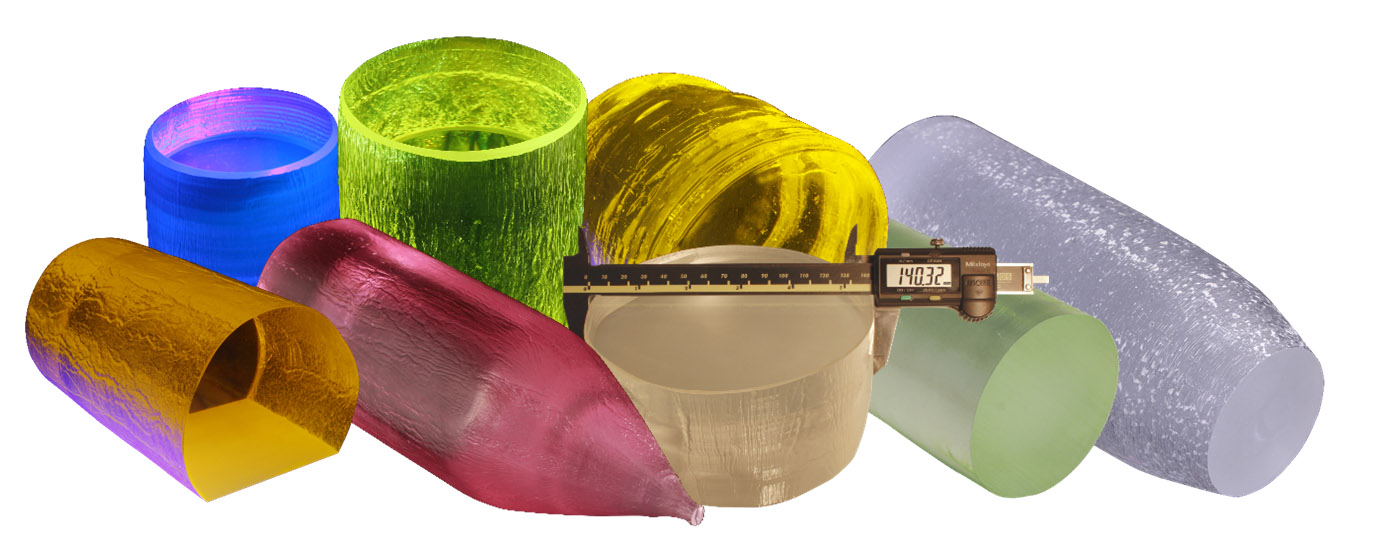 Přednášky na FZU
Seznam zdrojů:
A. Hangleiter, et al. Suppression of Nonradiative Recombination by V-Shaped Pits in GaInN/GaN Quantum Wells Produces a Large Increase in the Light Emission Efficiency, Phys. Rev. Lett. 95 (2005) 127402